«Права и обязанности подростка»
Выполнила: Асекритова И.Б.
Цель:
 осмысление соблюдения прав подростков, выполнение своих обязанностей .

Задачи:
Осветить документы, отражающие права детей.
Повторить права несовершеннолетних.
Обсудить обязанности детей.
Найти границу между правами и обязанностями.
Закрепить знания об ответственности несовершеннолетних.
Предложить внесение изменений в документы, новые права подростков.
Обсудить, внесённые изменения, новые права.
Отследить результат введения новых прав на жизнь подростка.
Провести аналогию появления новых прав, с появившимися обязанностями.
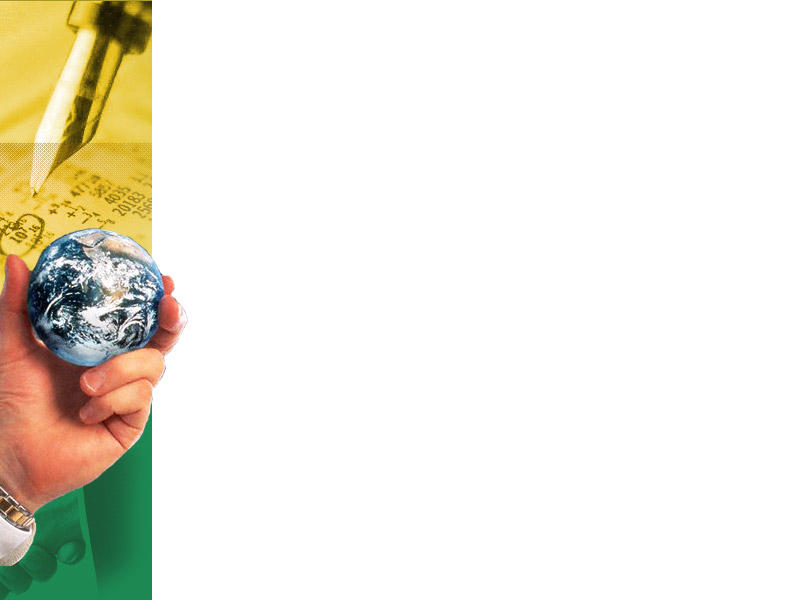 Текст слайда
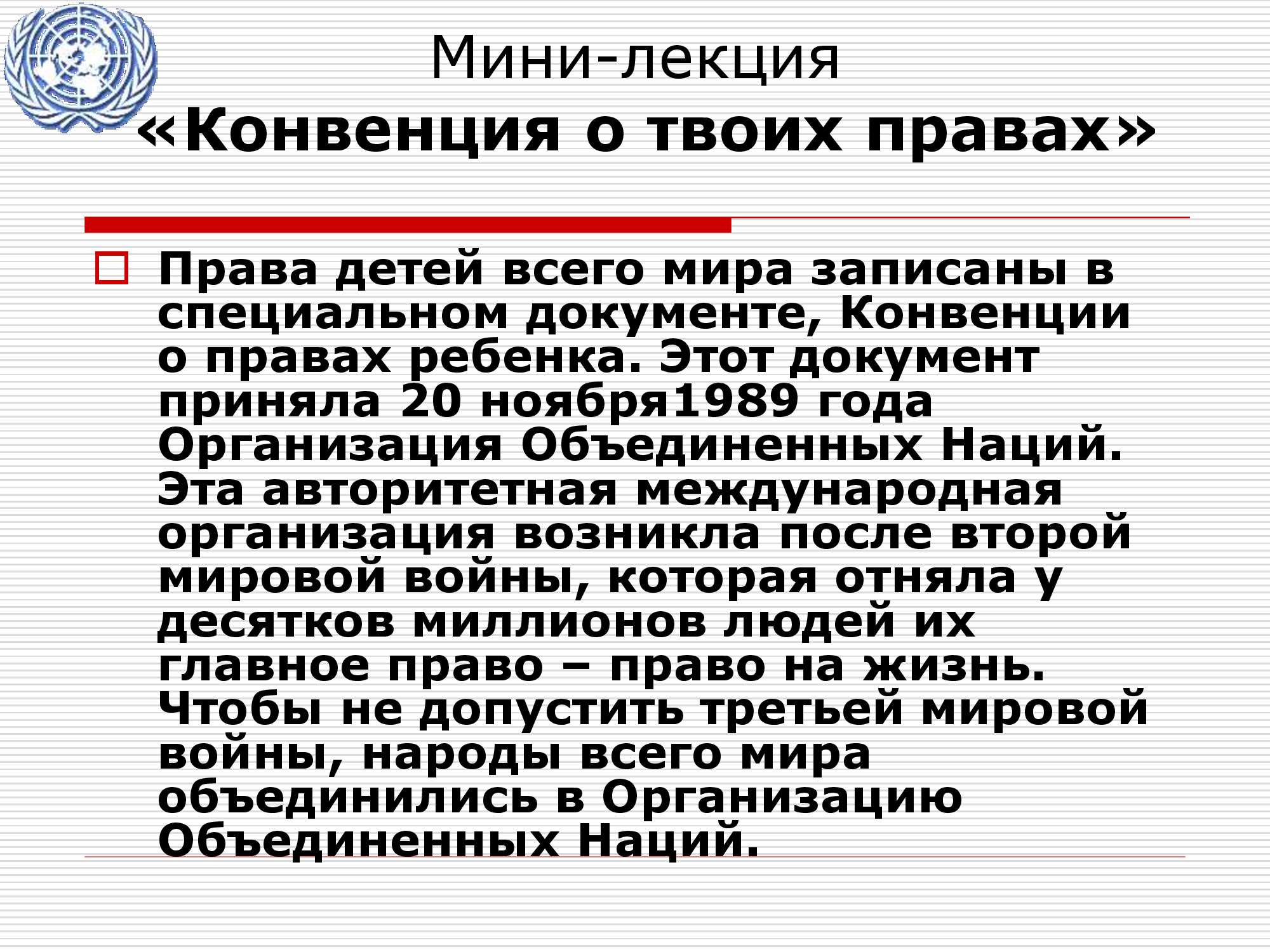 Текст слайда
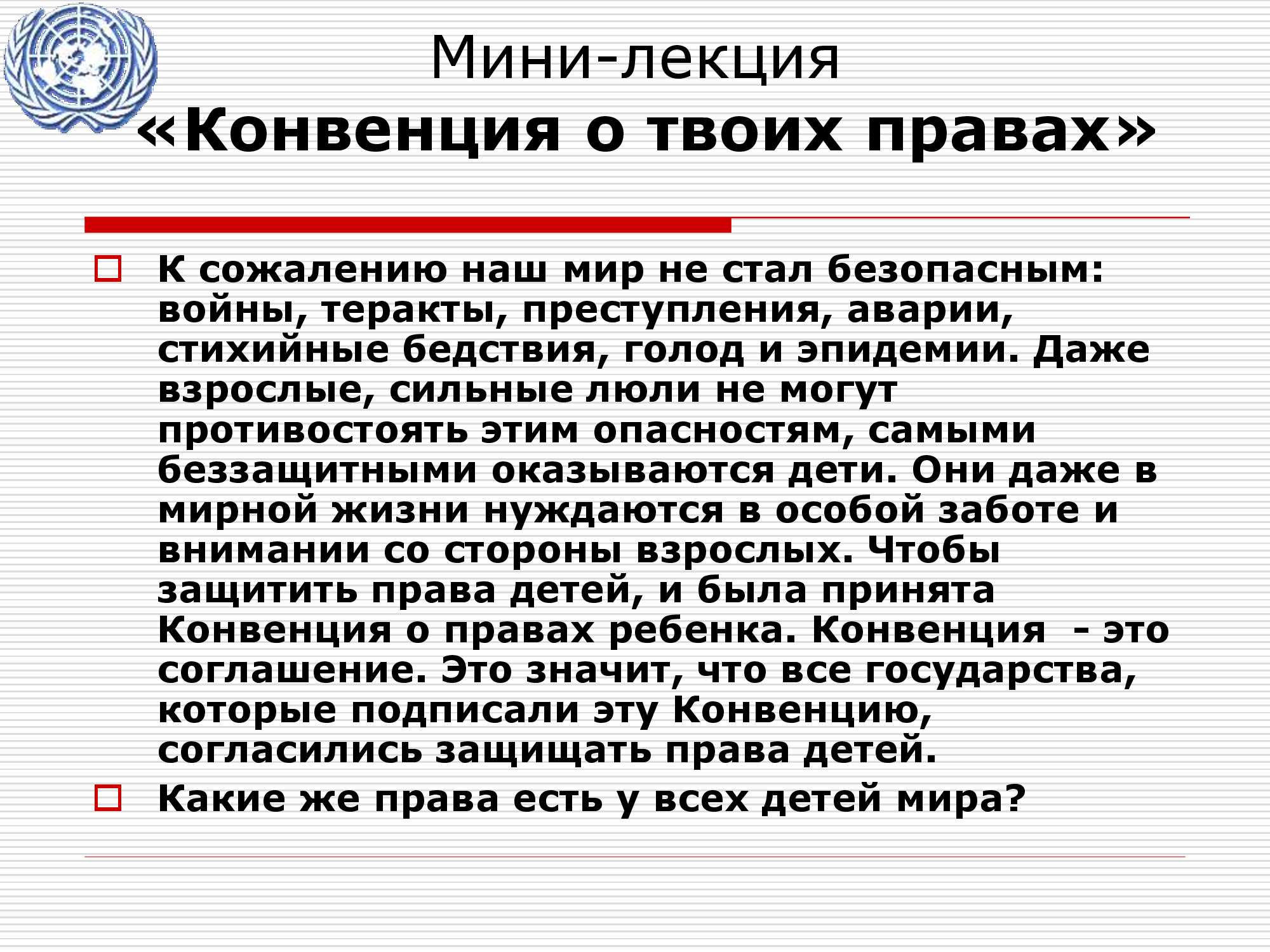 Текст слайда
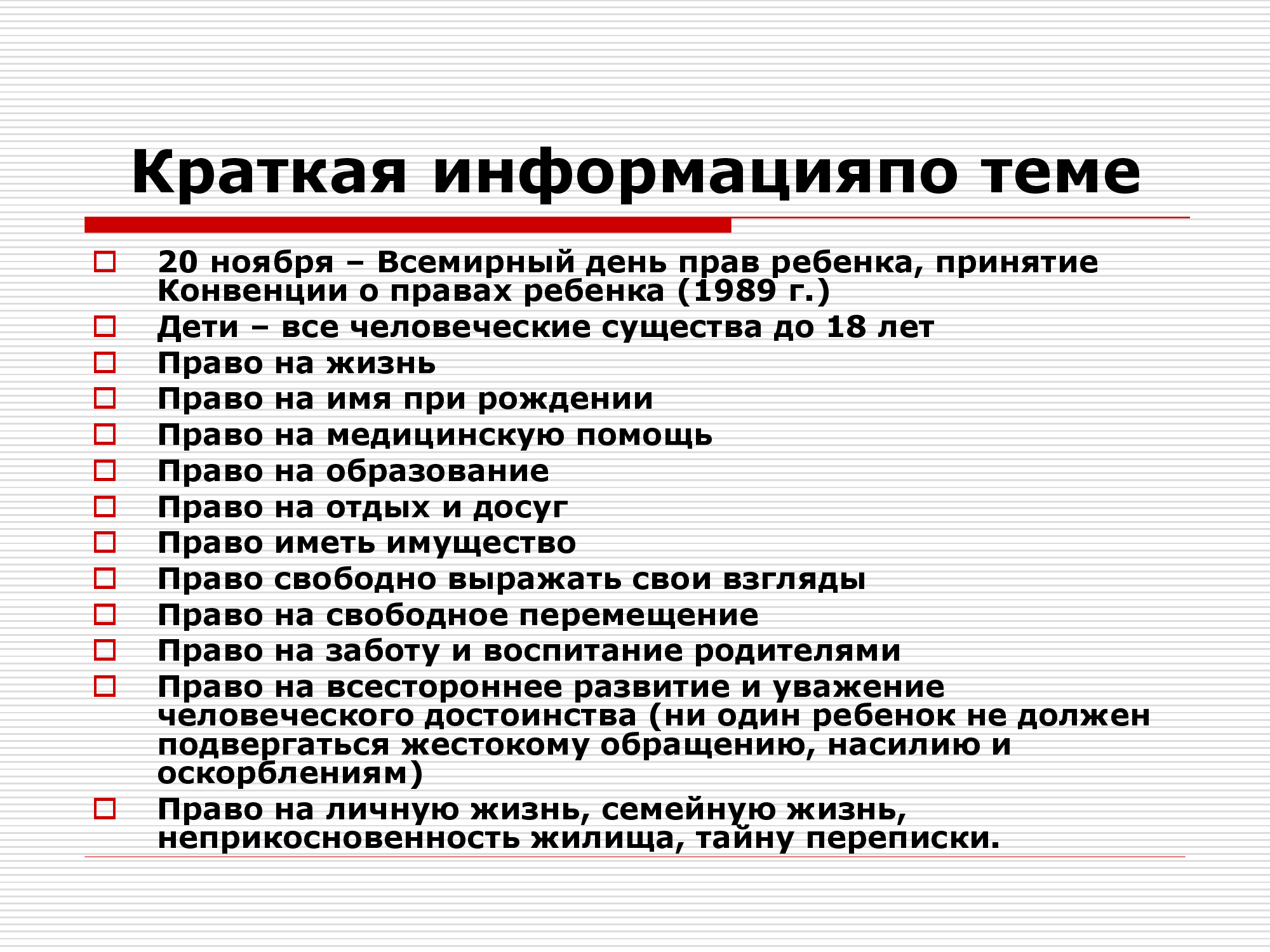 Текст слайда
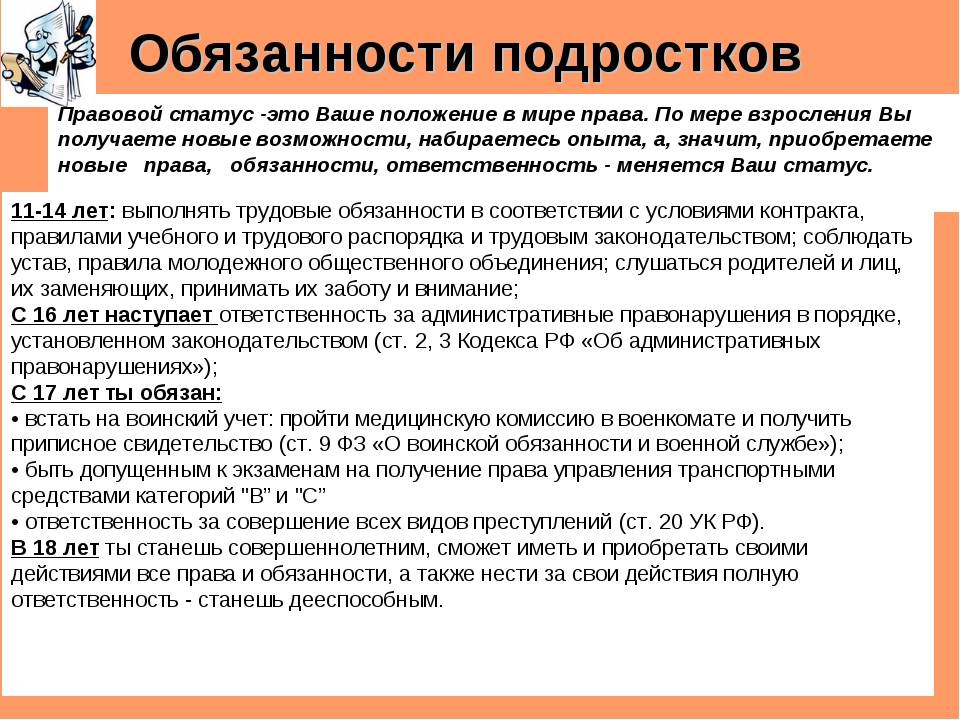 Текст слайда
Обязанности воспитанника детского дома:
добросовестно учиться в учебном учреждении,
 не пропускать занятия без уважительных причин
- беречь имущество детского дома
уважать воспитанников 
и обслуживающий персонал детского дома
- выполнять устав детского дома
выполнять правила внутреннего распорядка, 
режим дня
Текст слайда
Воспитанникам запрещается:
приносить, передавать или использовать оружие, 
спиртные напитки, табачные изделия, 
токсические и наркотические вещества;
использовать любые вещества, которые могут привести 
к пожарам или взрывам;
применять физическую силу для выяснения отношений, 
запугивание, вымогательство;
производить любые действия, влекущие за собой опасные 
последствия для окружающих;
- пользоваться мобильными телефонами в отведённое время.
Текст слайда
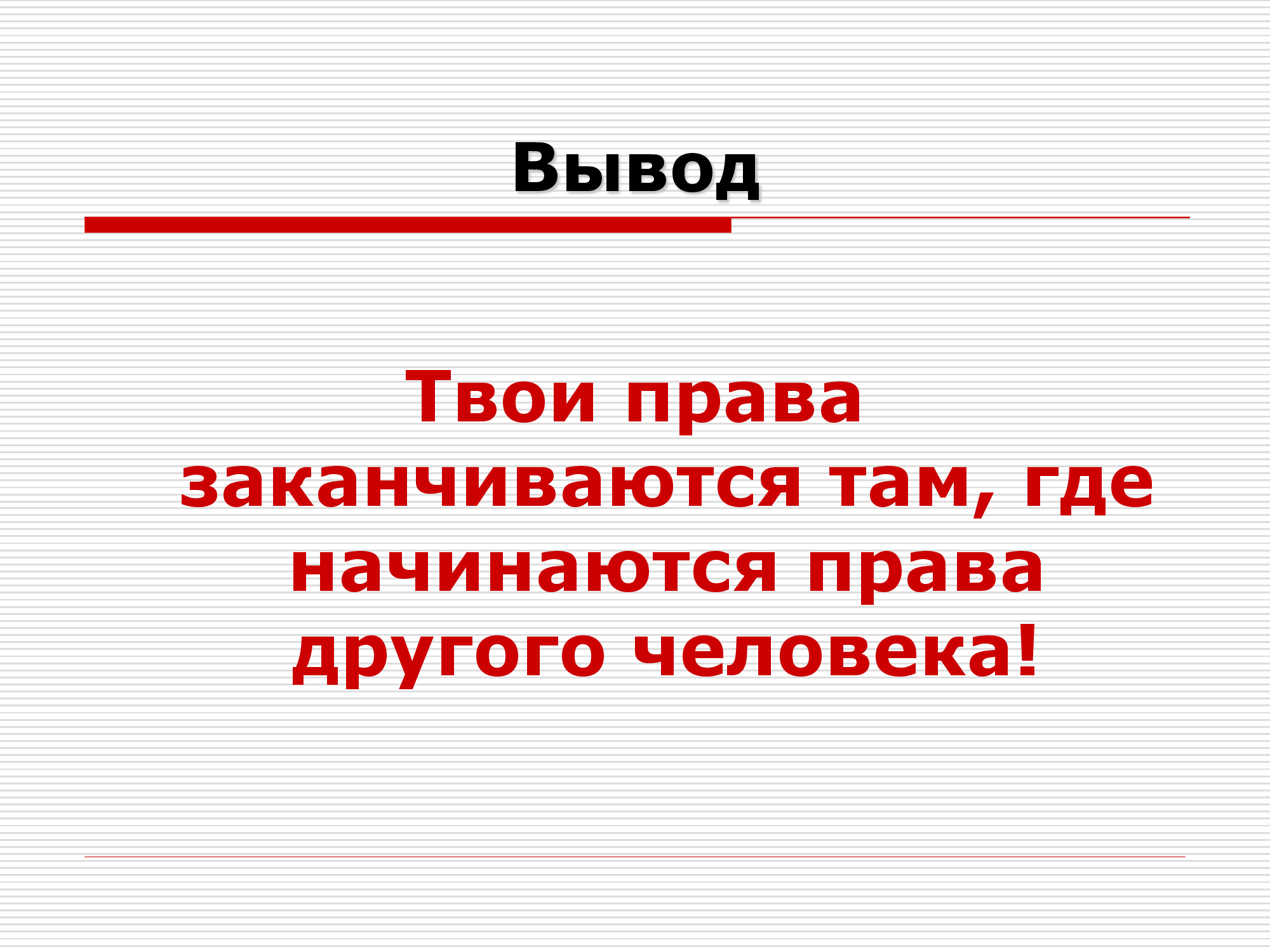 Текст слайда
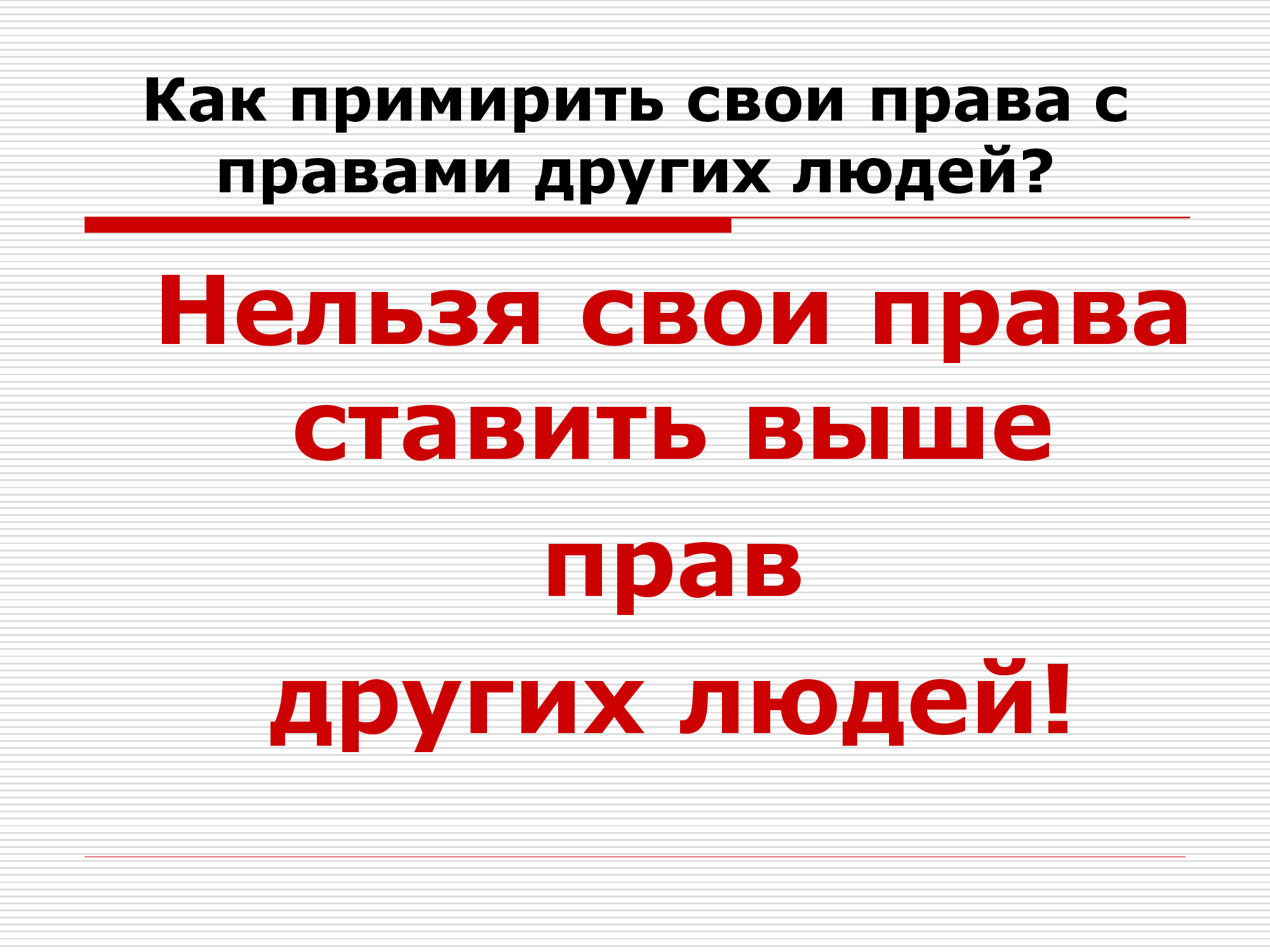 Текст слайда
Практическая часть.
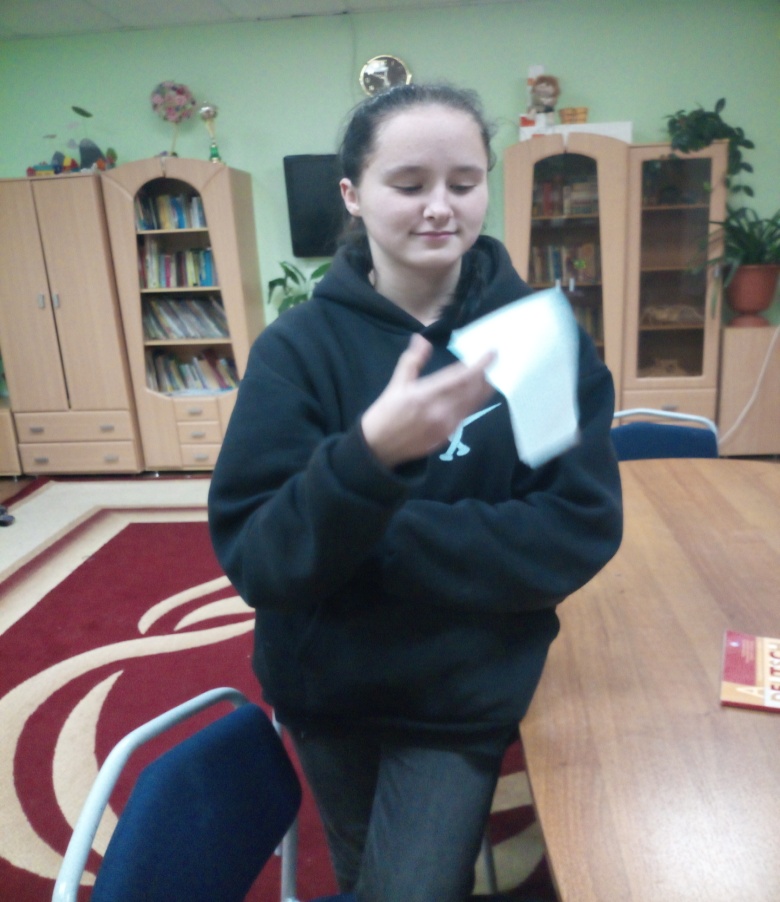 Текст слайда
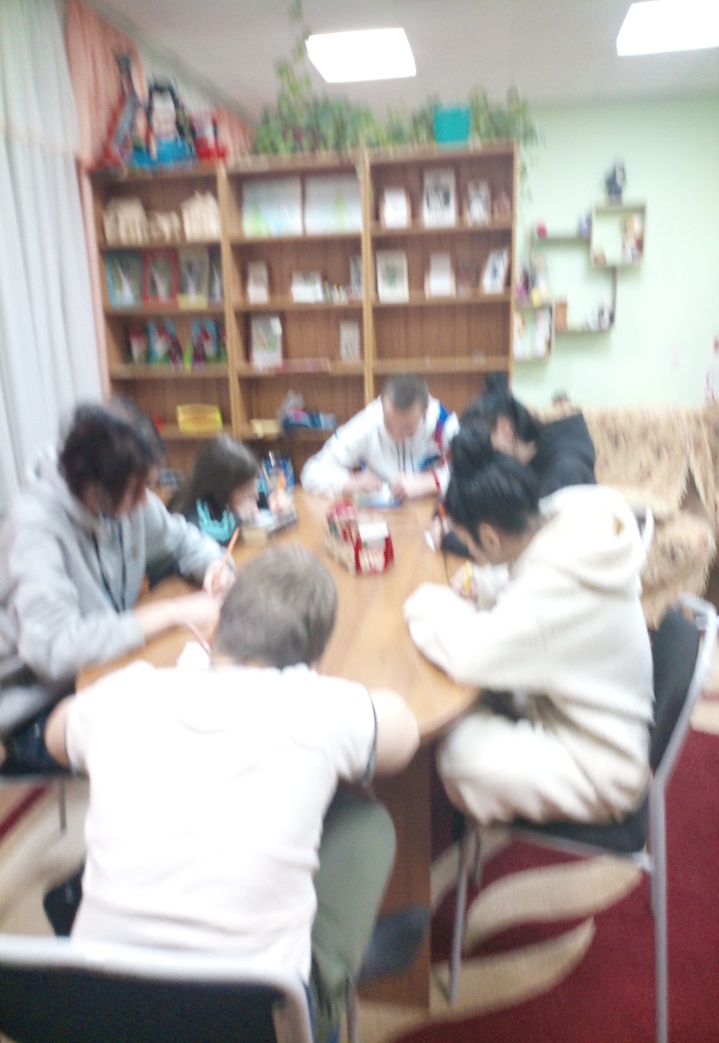 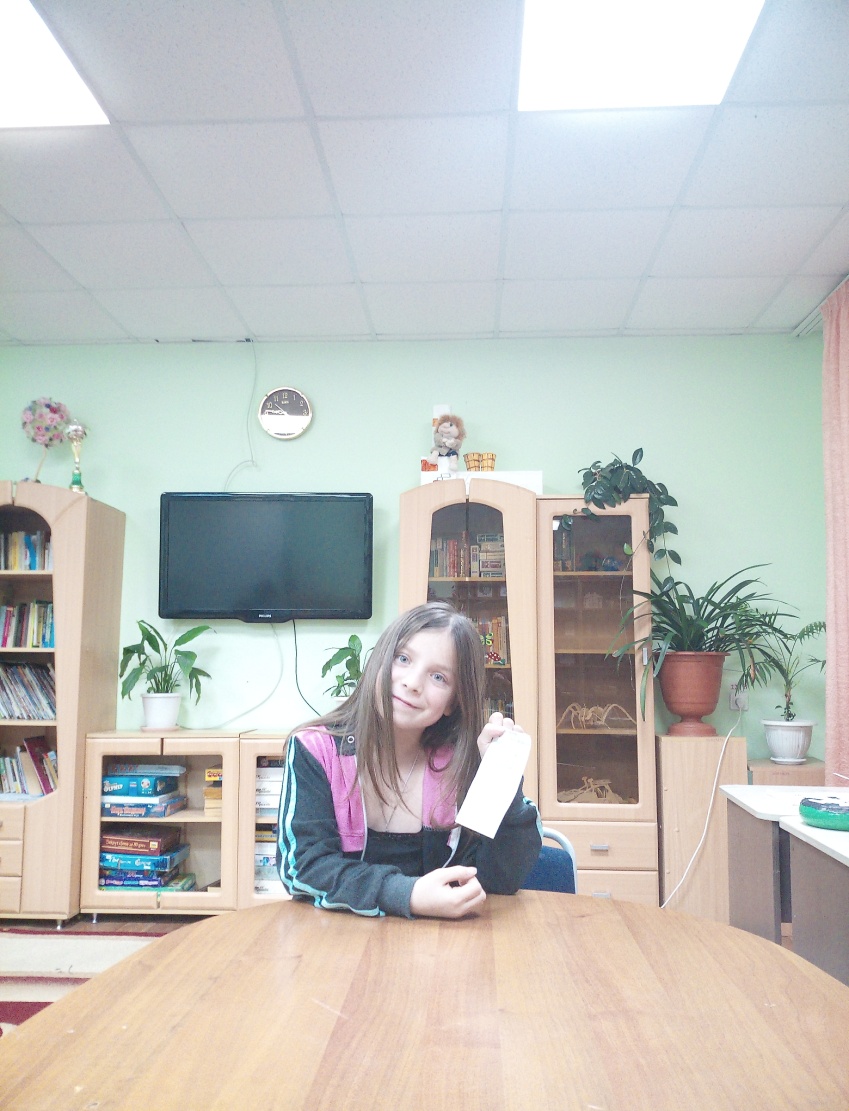 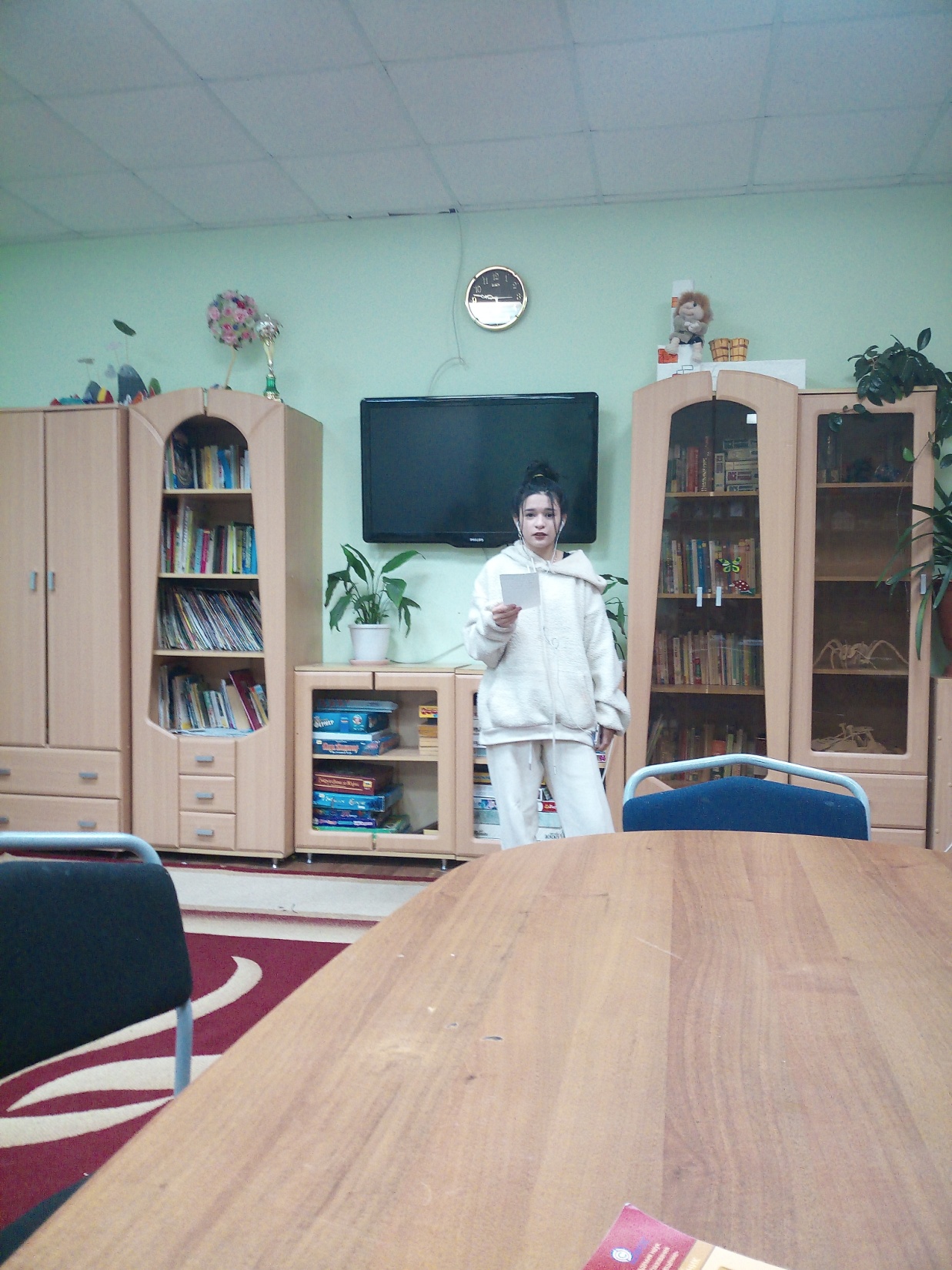 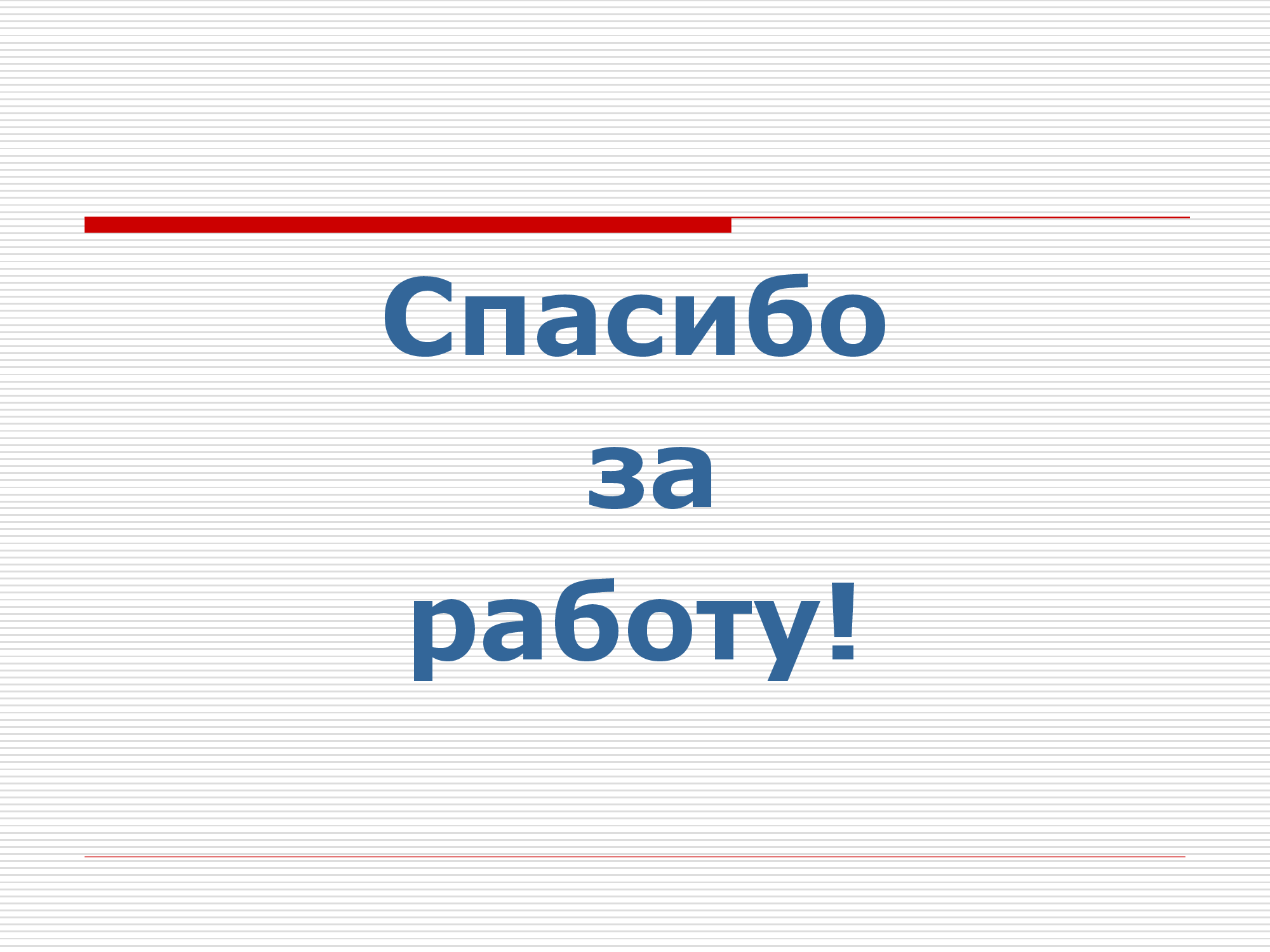 Текст слайда